理氣象三天
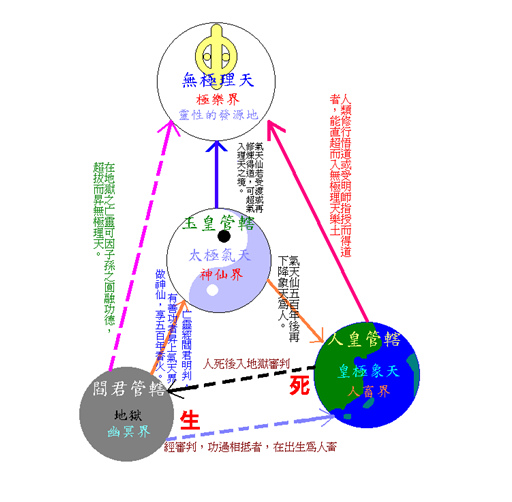 道真理真天命真
``